Школьная конференция «Мы изучаем русский язык»
Паспорт слова «РУКА»





Ученица  7 класса  Ондар Дарый
Научный руководитель Ооржак Г.С.
Содержание работы
1. Введение.
2. Паспорт слова «рука»
3.  Слово «рука» в фразеологизмах,  пословицах и поговорках.
4. Выводы
5. Список литературы
Каждое слово уникально, они  имеют множество значений и оттенков. В  жизни мы не задумываемся над каждым отдельно взятым словом, а воспринимаем их в речевом значении.
 Актуальность данной работы заключается в том, что я буду анализировать не новое слово,   а слово из ежедневного обихода. То слово, которое мы с вами даже не замечаем при произношении.
Цель работы: составить паспорт слова «рука» 
   Исходя из поставленной цели, я определила следующие задачи:
Определить происхождение слова «рука»;
Проанализировать  значение  данного слова;
Проверить  это  слово в словарях синонимов и антонимов и т.д.;
Выявить слова, родственные слову «рука»;
Проверить, как часто употребляется слово   во фразеологизмах,  пословицах и поговорках;
Каждому слову можно дать паспорт. Сделать это можно только после проведения анализа.     Вы когда-нибудь заглядывали в паспорт человека? В нём очень много сведений: где и когда родился его обладатель, как его зовут, есть ли у него семья, где он проживает. Паспорт — основной документ для каждого.   Паспорт имеют не только люди. Например, есть паспорта у автомобилей — в них указываются важнейшие технические характеристики автомашин. Прилагаются паспорта и к бытовым приборам, аудио­ и видеотехнике: в них рассказано, для чего оно  предназначено, как им правильно пользоваться.
Каждому слову языка тоже можно выдать свой паспорт. Что же будет в нём написано?    Во-первых, можно указать происхождение слова. Какие­-то слова живут в языке давно, они родились в нём и принадлежат ему (их называют исконными), какие­-то пришли из других языков (это — слова заимствованные).    Во-вторых, слово имеет возраст. Есть слова - ­пенсионеры (устаревшие слова), а есть только недавно появившиеся на свет слова­ - малолетки (их называют неологизмами).    В-третьих, у слов могут быть различные области употребления. Одни слова знают все, они всем понятны (их называют общеупотребительными словами). Другие известны только жителям какой­-либо территории (диалектизмы) или людям одной определённой профессии (термины и профессионализмы).
Какие-­то слова встречаются только в разговорной речи (они так и называются разговорные слова), какие-то услышать можно редко, поскольку употребляются они в основном в книгах (книжные слова).    Если суммировать всю информацию про слово, то мы и получим его паспорт. Однако чтобы правильно указать тот или иной признак слова, нужно провести большую предварительную работу.
Паспорт слова «Рука»
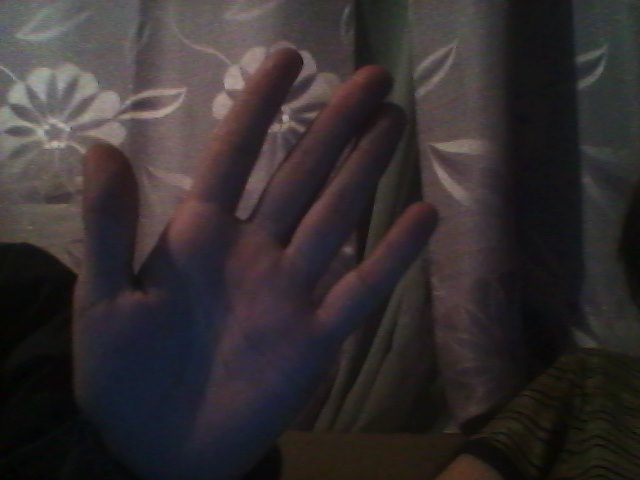 РУКА – часть тела (Толковый словарь Ожегова)
 ру-ка́Существительное, неодушевлённое, женский род, 2 слога, 4 букв, 4 звука,  1-е склонение. В сочетаниях типа за́ руку, на́ руку, на́ руки, по́д руки ; ударение может падать на предлог; 
Корень: -рук-; окончание: -а.
Синонимы  слова рука.
Интернет утверждает: Частота употребления слова «рука» составляет 321338 раз на ≈ 300 млн. слов. Это очень часто.  Синонимы к слову «рука» -  55 синонимов.
Вот несколько смешных из – них: клешня, лапа, кисть,
Родственные слова
уменьшительно-ласкательные формы: рукавичка, рукавчик, ручка, ручечка  рученька, ручничок
увеличительная форма: ручища,
Из слова «Рука» образуются
фамилии: Безруков, Ручкин, Ручечкин…
Слова: наручники, рукавицы, рукомойник,…
Прилагательные: криворукий, рукопашный, 
Глагол: Вручать, поручаться, поручить..
Наречия: близоруко, собственноручно…
Слово «рука» во фразеологизмах
Фразеологизмы и устойчивые сочетания: взять себя в руки - успокоиться,   длинные руки, золотые руки,   из первых рук, из рук вон плохо,   мастер на все руки, махнуть рукой – не обращать внимания,   на скорую руку, не покладая рук, носить на руках,      попасть под горячую руку,    по рукам - договориться,  предложить руку и сердце, протянуть руку помощи,  сидеть сложа руки – сидит без дела (лентяй).
Пословицы и поговорки
Глаза боятся, а руки делают
глаза завидущие, руки загребущие
лучше синица в руках, чем журавль в небе
рука руку моет, вор вора кроет
своя рука - владыка
языком болтай, а рукам волю давай
Выводы
В ходе проделанной работы я сумела самостоятельно собрать  информацию о слове «рука». Конечно, недостаток  информации, а главное – опыта,  не позволили проделать всю работу : приходилось обращаться   к помощи Интернет – ресурсов. В итоге мне удалось самостоятельно составить паспорт слова.   Это не вся информация о слове, но как и в любом паспорте, в этом будут чистые страницы, которые я со временем смогу  заполнить.
Спасибо за внимание!